Status of test kit3 March 2015
J. J. Johnwith help from many others
Draft schedule
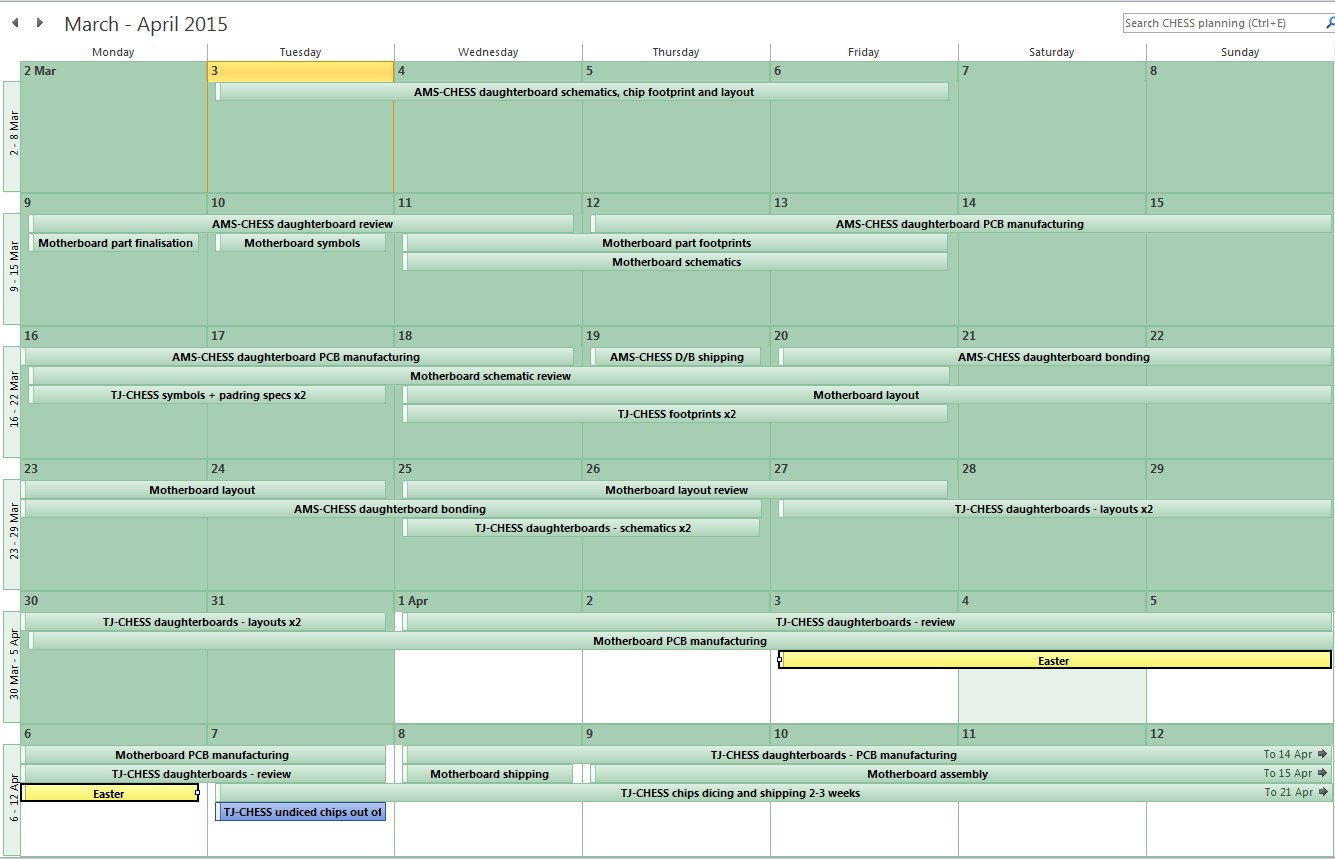 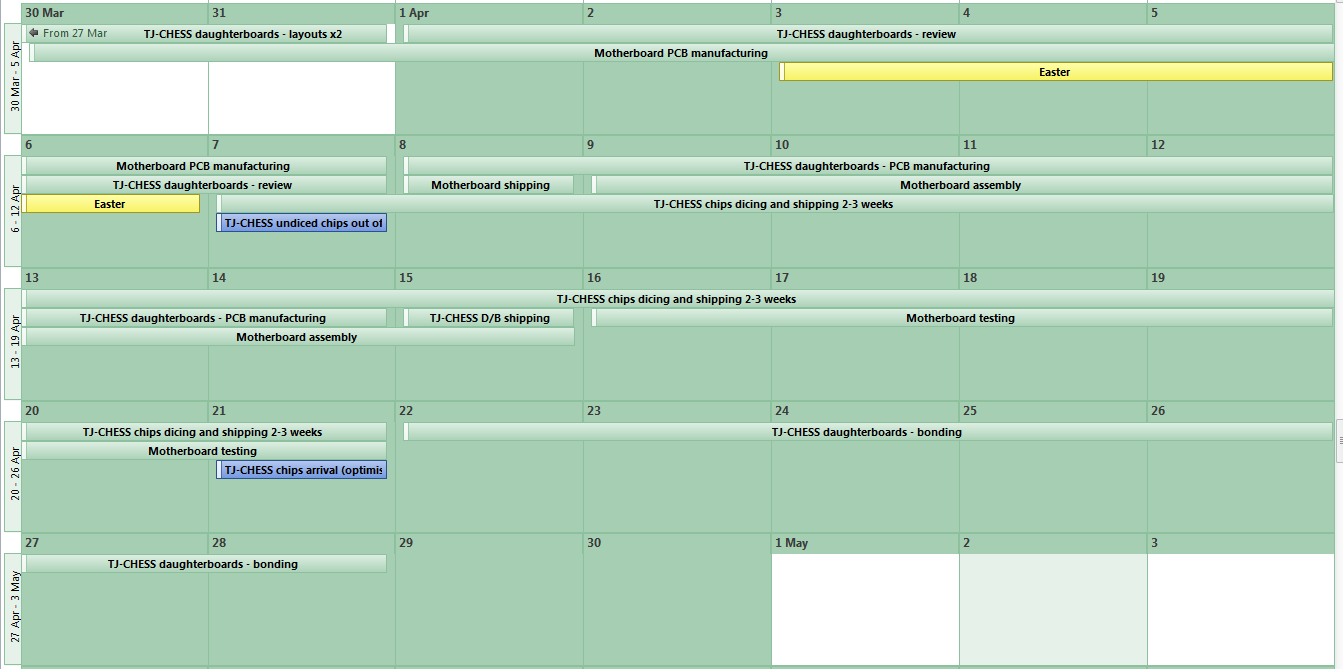 CHESS-1 interface – pin arrangementmotherboard – daughterboard connector
Allocation of different signal/bias types on connector
Signal use on AMS-CHESS daughterboard
Signal use on TJ-CHESS daughterboards